Colloque Chine2 février 2018
Proposition de Loi Export Control en Chine
Impact sur les entreprises françaises


Sandro Zero
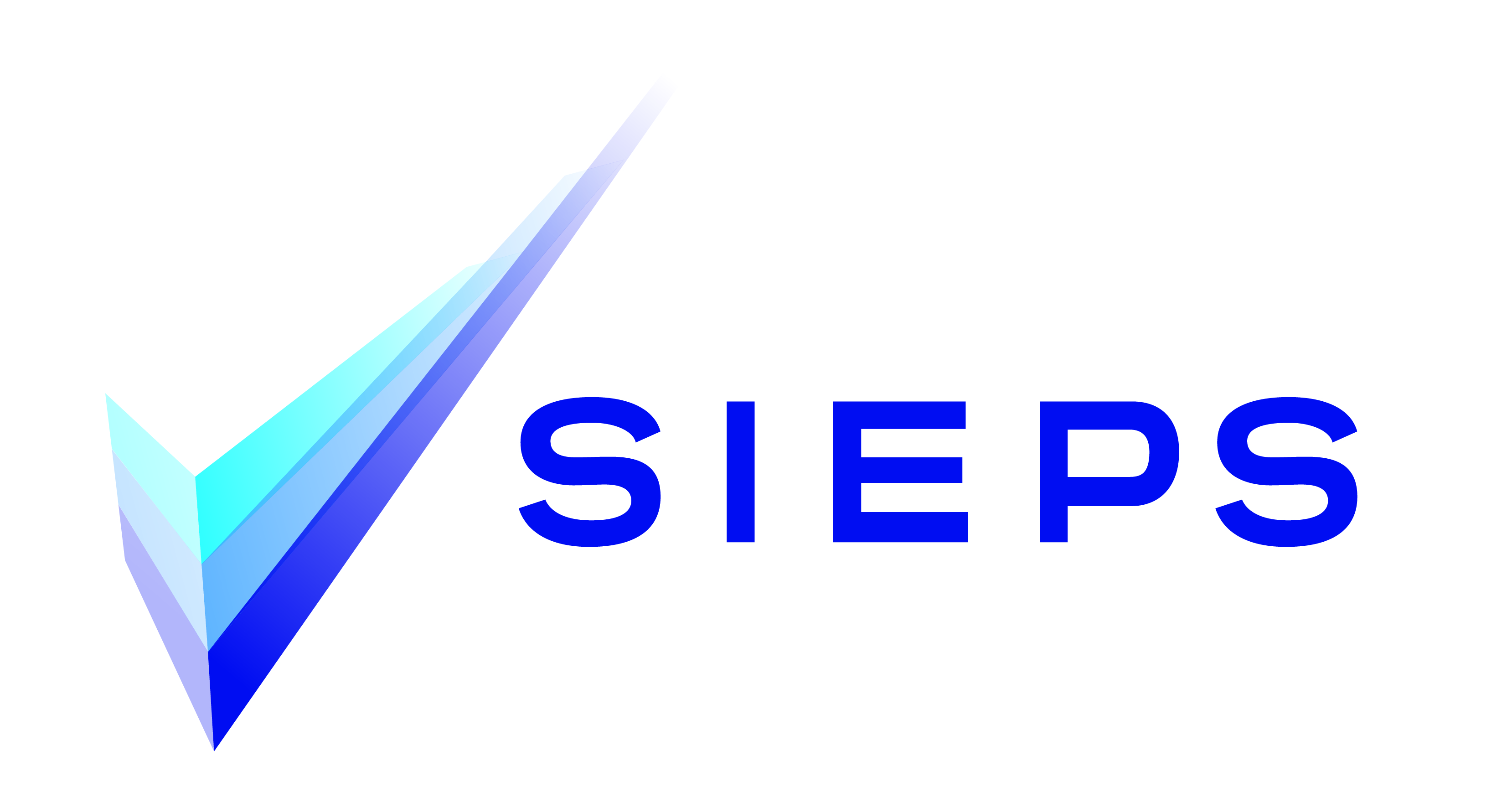 1 - Selon le MOFCOM, le projet de loi est censé rapprocher le système chinois des standards internationaux
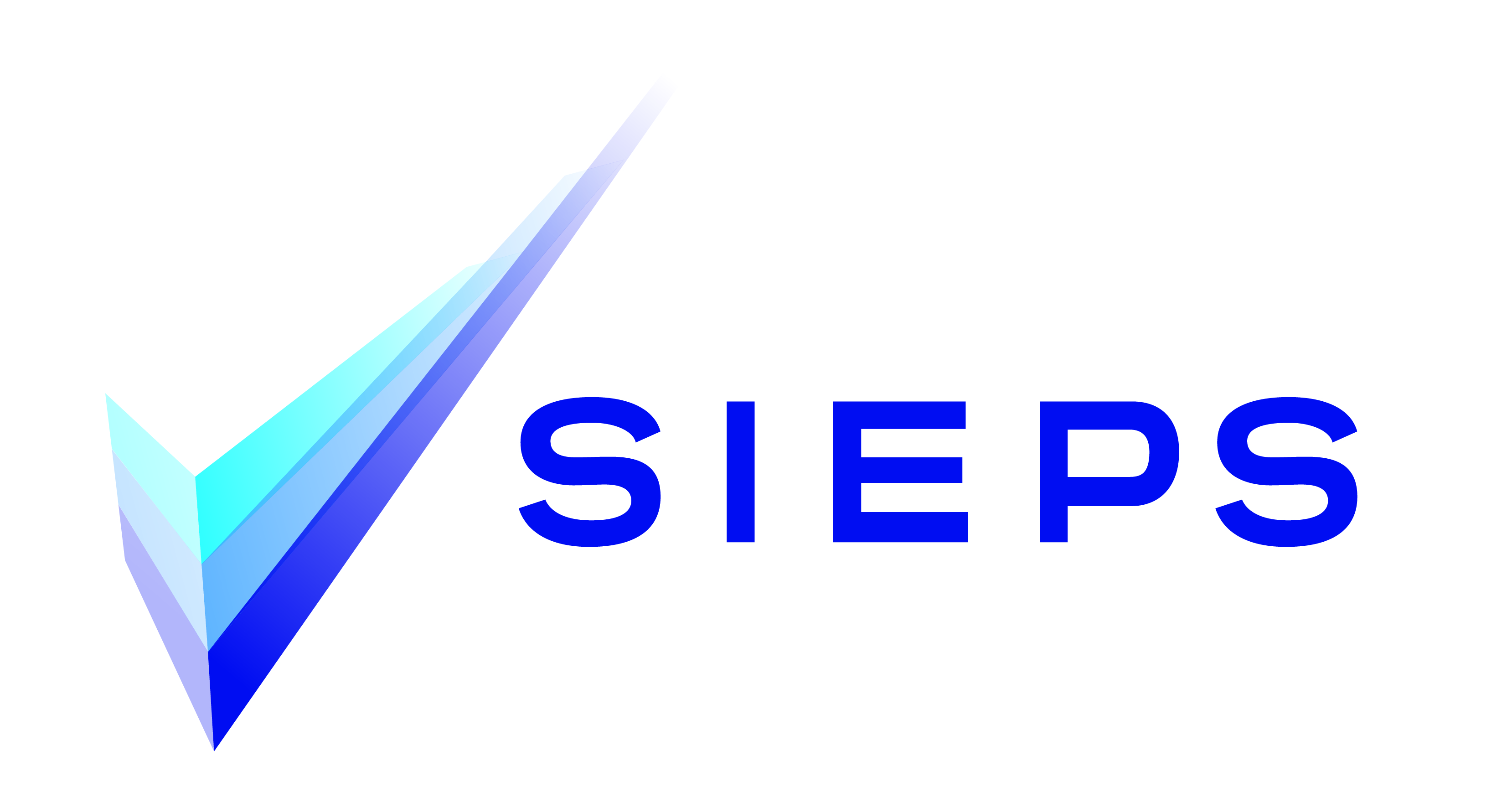 a. Le système en vigueur en Chine
la Chine est membre du NSG mais n’est pas membre des autres arrangements ni de  l’Arrangement Wassenaar 
depuis le milieu des années 90 elle a mis en place une série de dispositifs permettant le contrôle des exportations de produits jugés sensibles. 
la loi du commerce extérieur, la loi sur les douanes et la loi pénale
deux règlementations sur le contrôle des exportations nucléaires et sur le contrôle des exportations de biens et technologies à double usage
des règlementations sectorielles (produits biologiques ou chimiques, produits à base de plomb…)
aucune règlementation consolidée en matière de contrôle des exportations n’avait été mise en place jusqu’à présent.
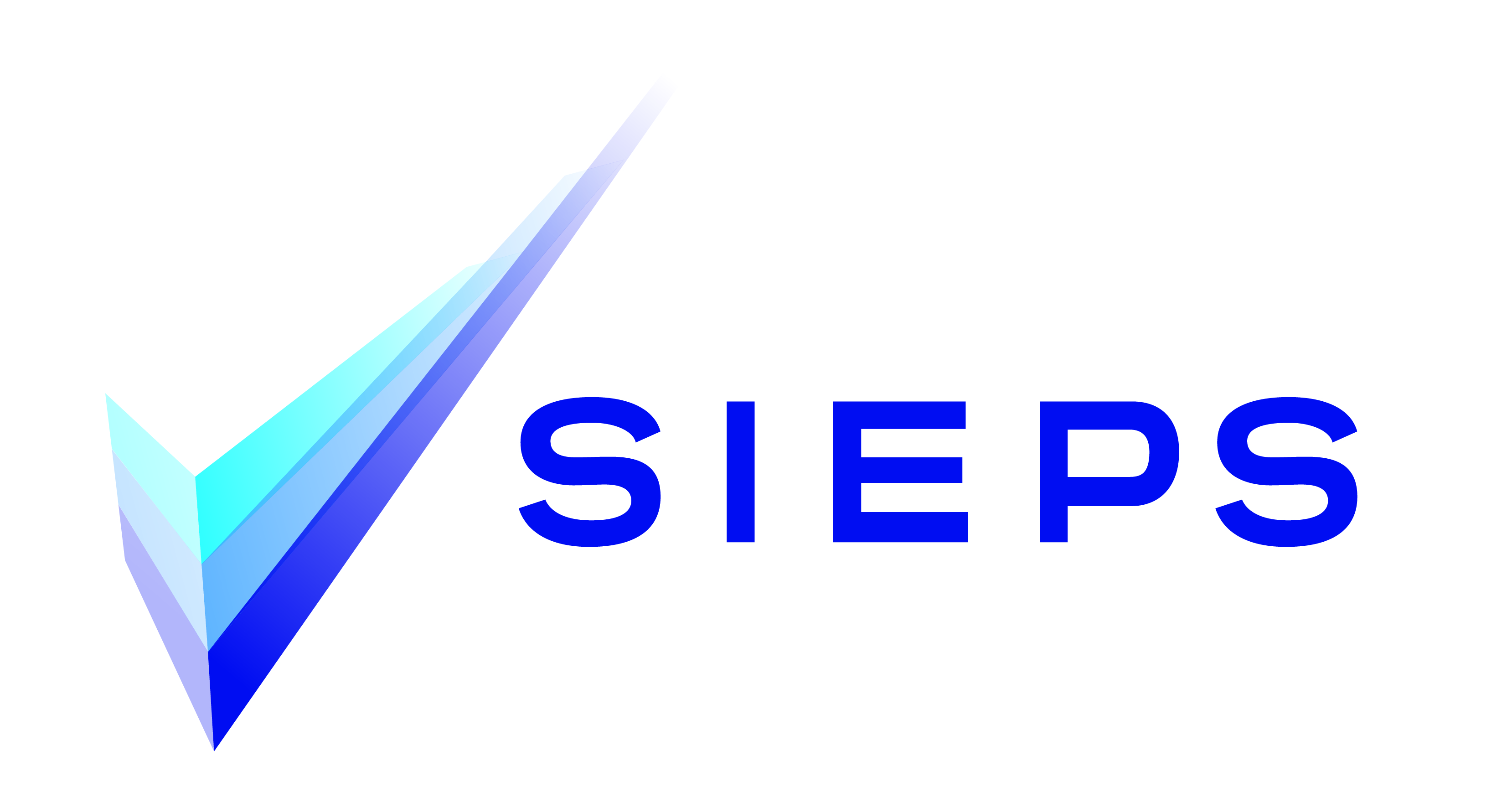 b. Pourquoi cette initiative
les règlementations actuelles, simples circulaires ministérielles, ont une autorité régionale et insuffisante 
la dernière règlementation en la matière date de 2007
le système actuel est incapable de garantir une mise en œuvre efficace 
il n’est pas en phase avec les standard occidentaux

Le projet de loi tente de répondre à un besoin de centralisation face à un système jugé trop disparate, complexe et décentralisé
La loi centralisera le dispositif autour du Conseil des Affaires d’Etat (le gouvernement chinois) et de la Commission militaire centrale, selon la nature des biens concernés. 
Les « autorités compétentes » seront tenues de rendre compte à l’une de ces deux autorités.
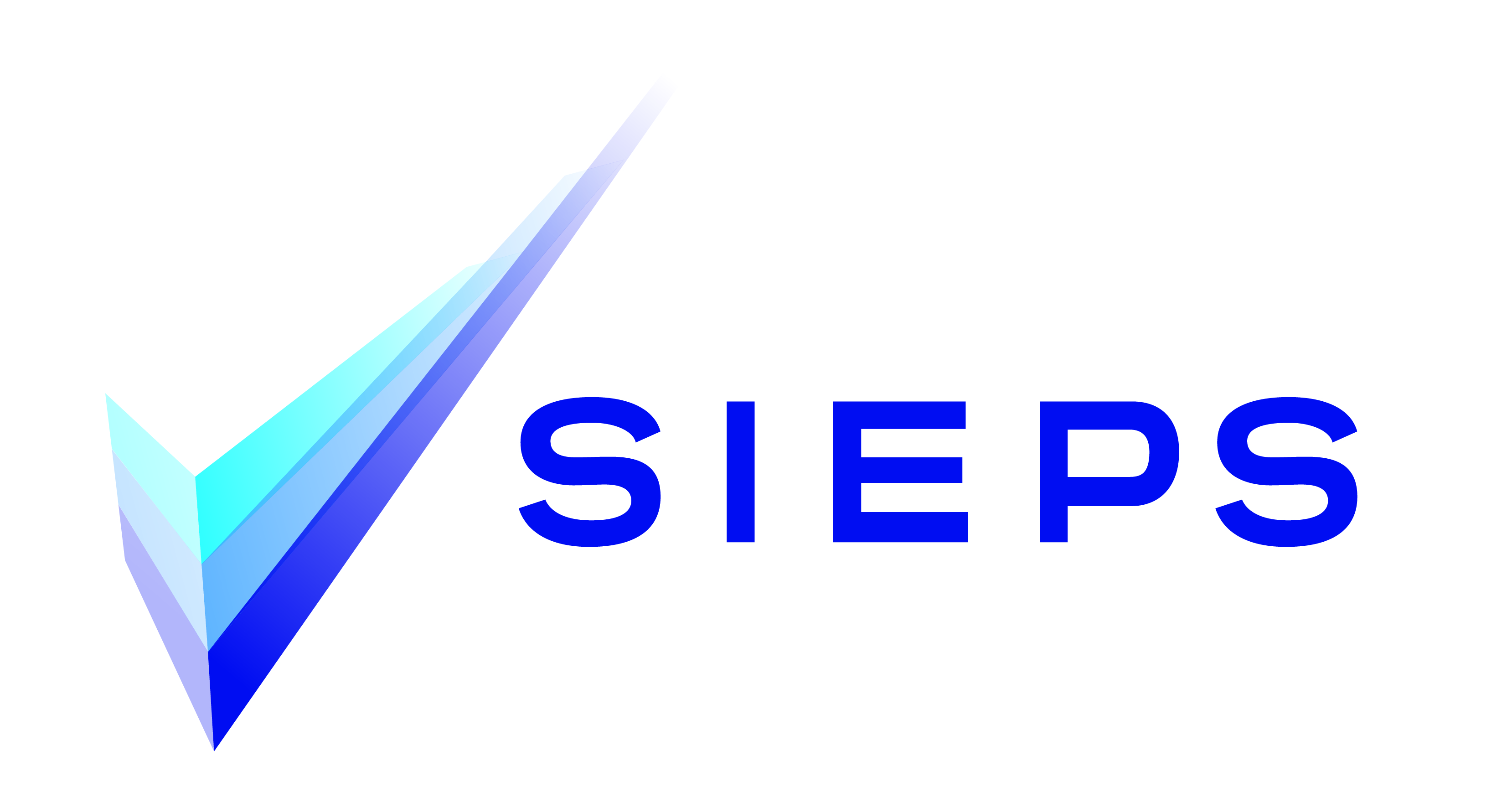 c. L’orientation du projet de loi
le projet de loi  privilégie la mise en œuvre de sanctions régies aujourd’hui par la Loi Pénale 
il remplace l’enregistrement préalable des exportateurs par un dépôt de dossier simple devant  alléger la charge administrative pour les exportateurs et les administrations. 
il privilégie la coopération avec les Chambres de commerce et associations d’entreprises amenées à jouer un rôle de coordination et d’autodiscipline.
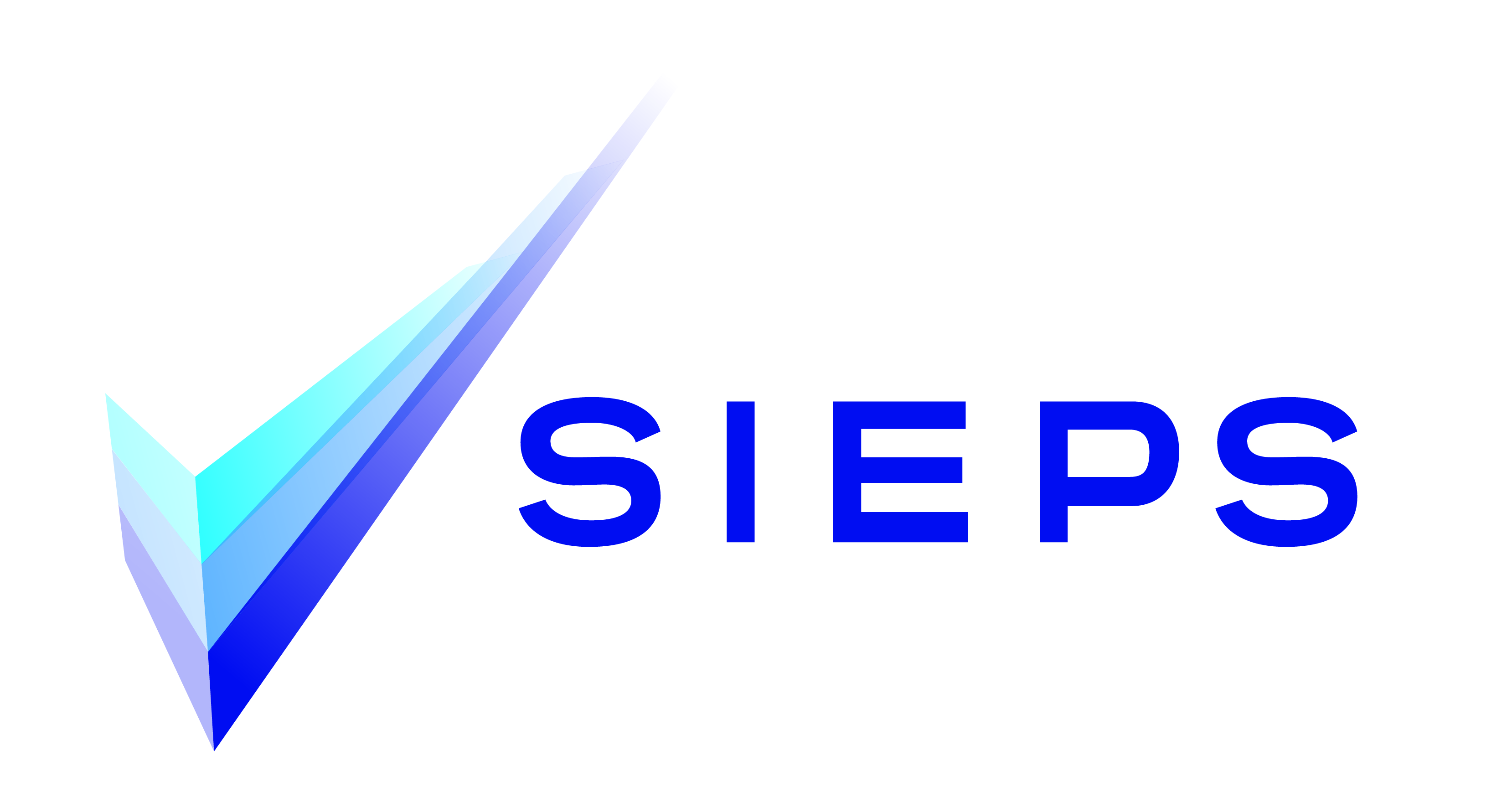 2. Périmètre de contrôle élargi laissant une grande marge de manœuvre  au régulateur
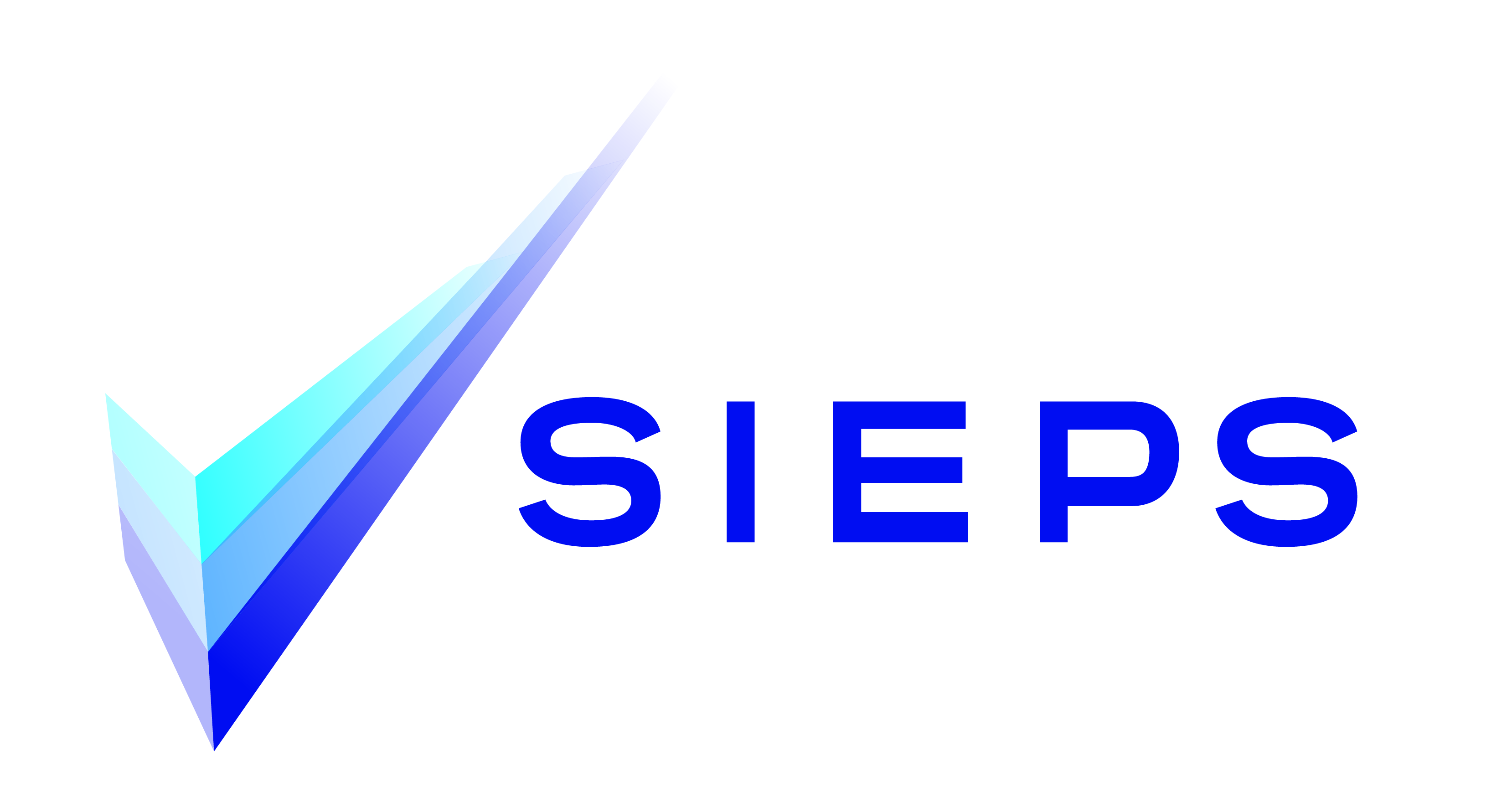 a- Biens, activités et secteurs couverts
La loi s’appliquerait non seulement aux biens tangibles mais aussi aux  intangibles comme la technologies et services  
Elle couvrirait aussi le retour de biens pour réparations ou les mouvements transfrontaliers destinés à des expositions commerciales. 
les secteurs couverts: les biens à double usage, les biens et technologies militaires et nucléaires,  et toute autre technologie et service en lien avec la sécurité nationale .
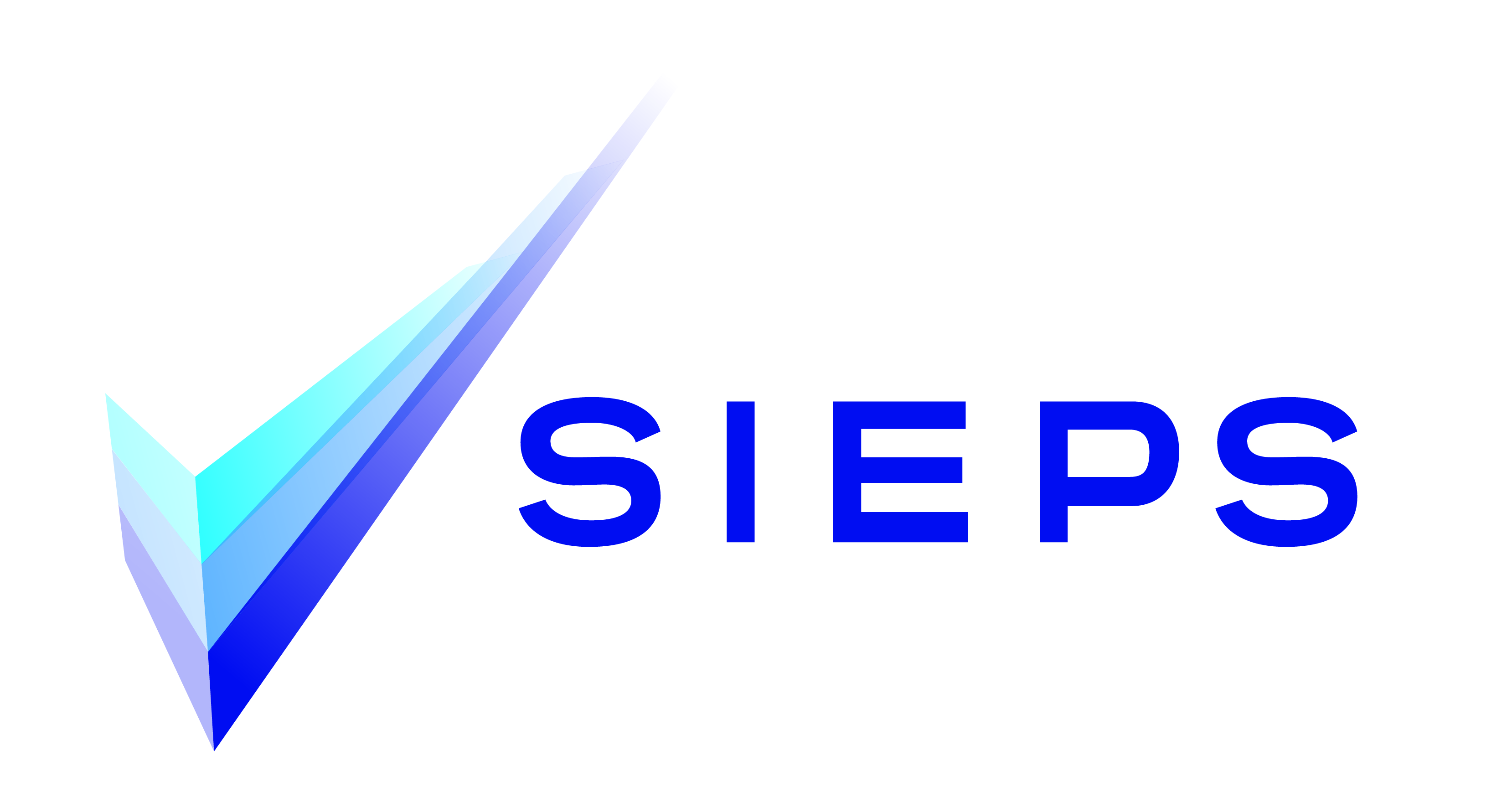 Sécurité Nationale
En l’absence d’une définition précise du concept de « sécurité nationale », cette formulation vague pourrait conduire à une application discrétionnaire de la part des autorités. 
La nouvelle Loi sur la sécurité nationale (adoptée en juillet 2015) retient une approche étendue de ce concept et en matière économique, elle inclut:

la protection des intérêts économiques chinois, 
la prévention et la résistance contre l’impact des risques financiers externes 
la protection et l’utilisation rationnelle des ressources naturelles, 
la sécurité alimentaire
l’établissement de capacités en matière d’innovation nationale et le développement de technologies avancées dans des domaines essentiels (core fields)
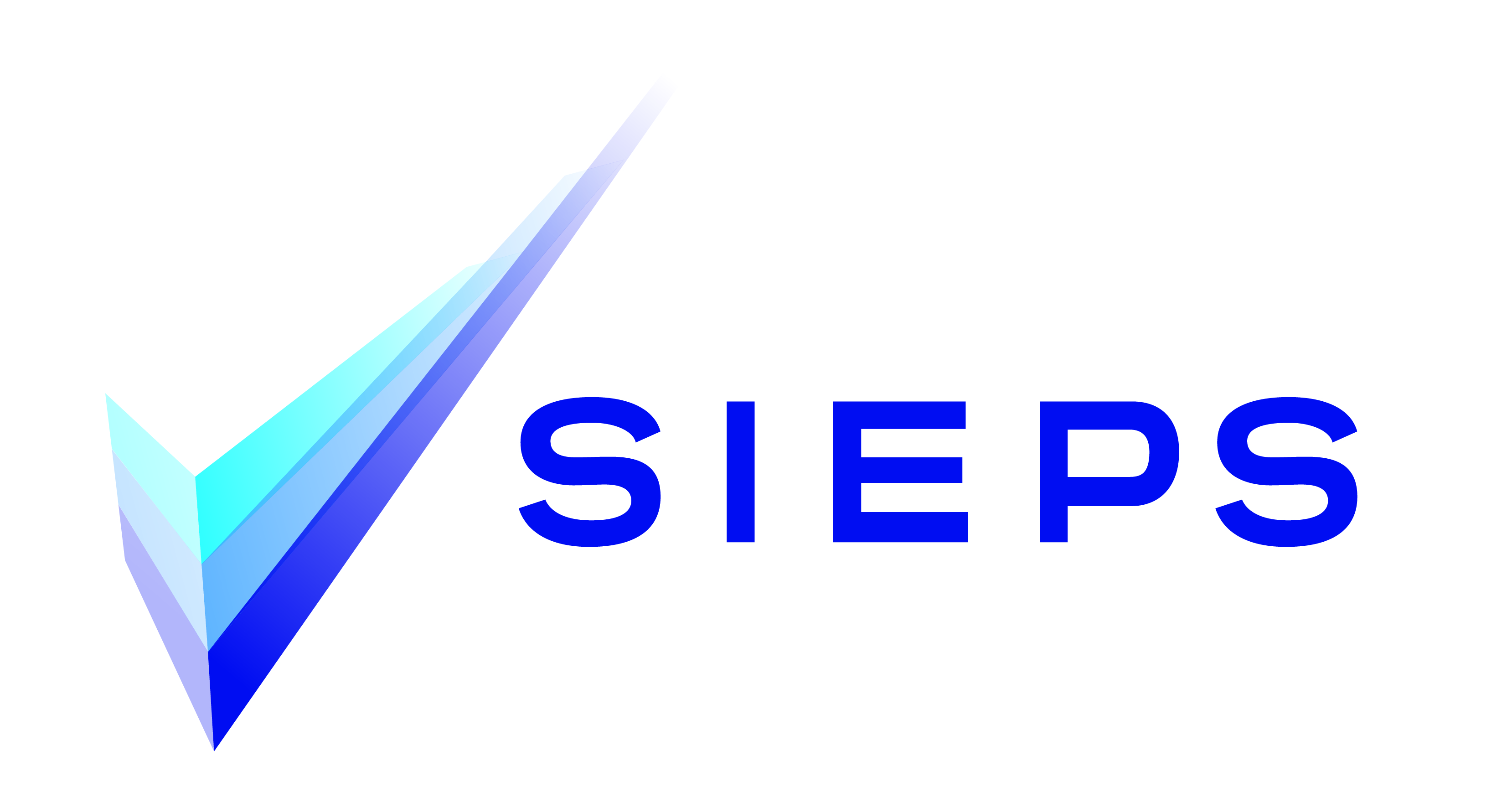 b- Périmètre géographiqueà l’image des règlementations américaines en vigueur
EXTRATERRITORIALITE’
le projet de loi chinoise inclut la possibilité d’une extraterritorialité de la Loi
elle concernerait les réexportations de biens depuis un pays A vers un pays B provenant originellement de Chine ou comportant «un certain pourcentage de biens ou technologies chinois (de minimis)
le pourcentage de minimis s’appliquant à cette mesure n’est pas mentionné dans le texte mais pourrait être précisé dans une réglementation ultérieure. 
cette disposition s’accompagne de nouvelles obligations pour les exportateurs mais aussi pour les importateurs : ces-derniers seront tenus de fournir la preuve de « l’utilisation finale » du bien importé. 
les autorités pourront établir une « liste noire » des utilisateurs finaux et des importateurs étrangers. 

DEEMED EXPORT
les mesures de contrôle des exportations s’appliqueraient également dans le cas d’un transfert de biens ou technologies depuis une entité ou personne chinoise vers une entité ou  personne étrangère, même si cette dernière est basée sur le territoire chinois
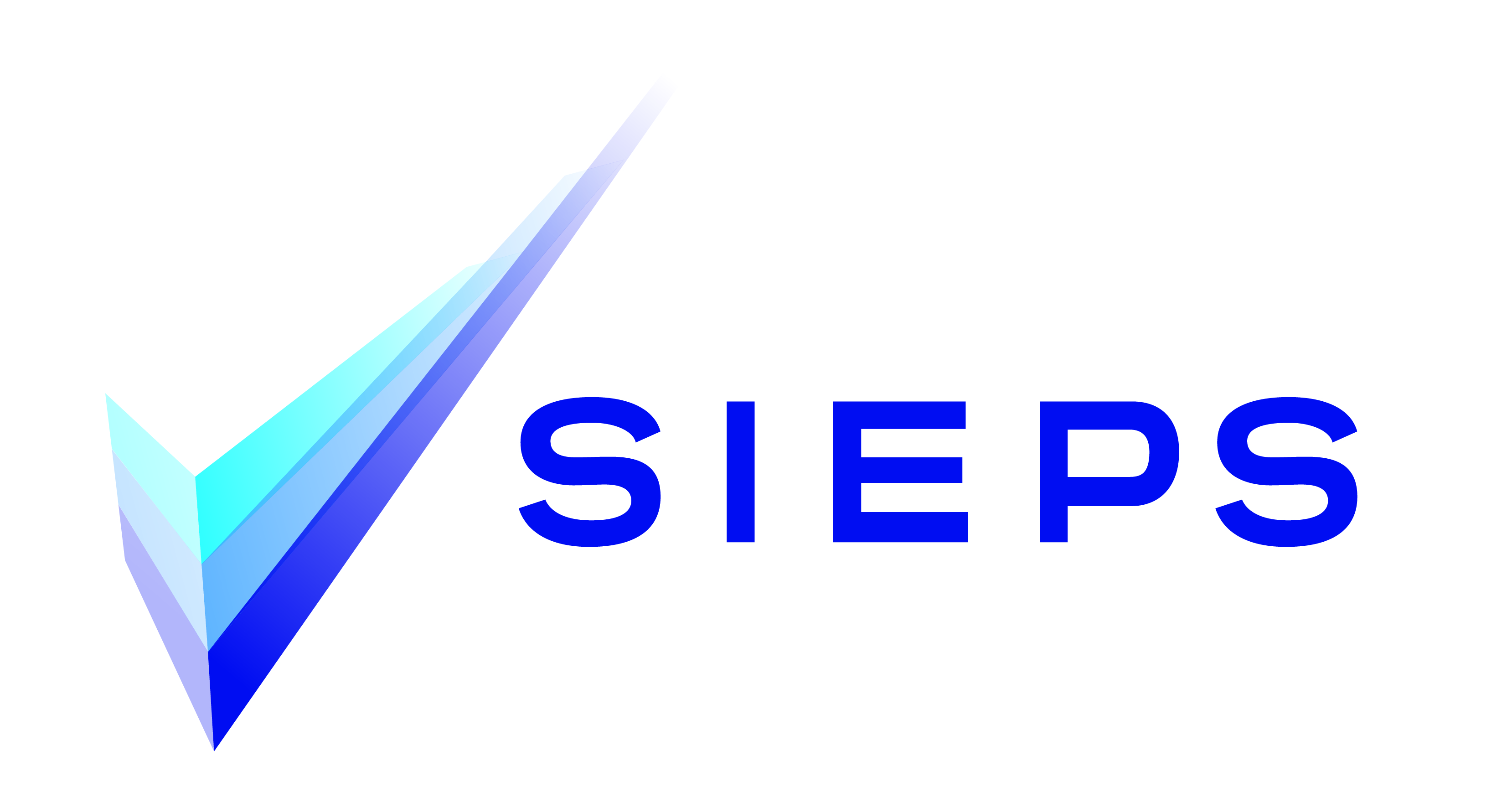 c. Accès et contrôle des données et risque de violation de la confidentialité
droit pour les enquêteurs de saisir et reproduire tout document nécessaire, y compris les données électroniques, les livres de compte et autres données financières d’une entreprise soumise à une enquête
droit de réaliser une  évaluation de sécurité nationale au préalable à un transfert transfrontalier d’informations ainsi que des Post Shipment Verifications
les informations des exportateurs et personnes ayant violé cette loi seraient ajoutées à la base de données du système de « national social credit » et rendues publiques. 
aucune disposition limitation de risques de violation de la confidentialité des données induites par ces dispositions.
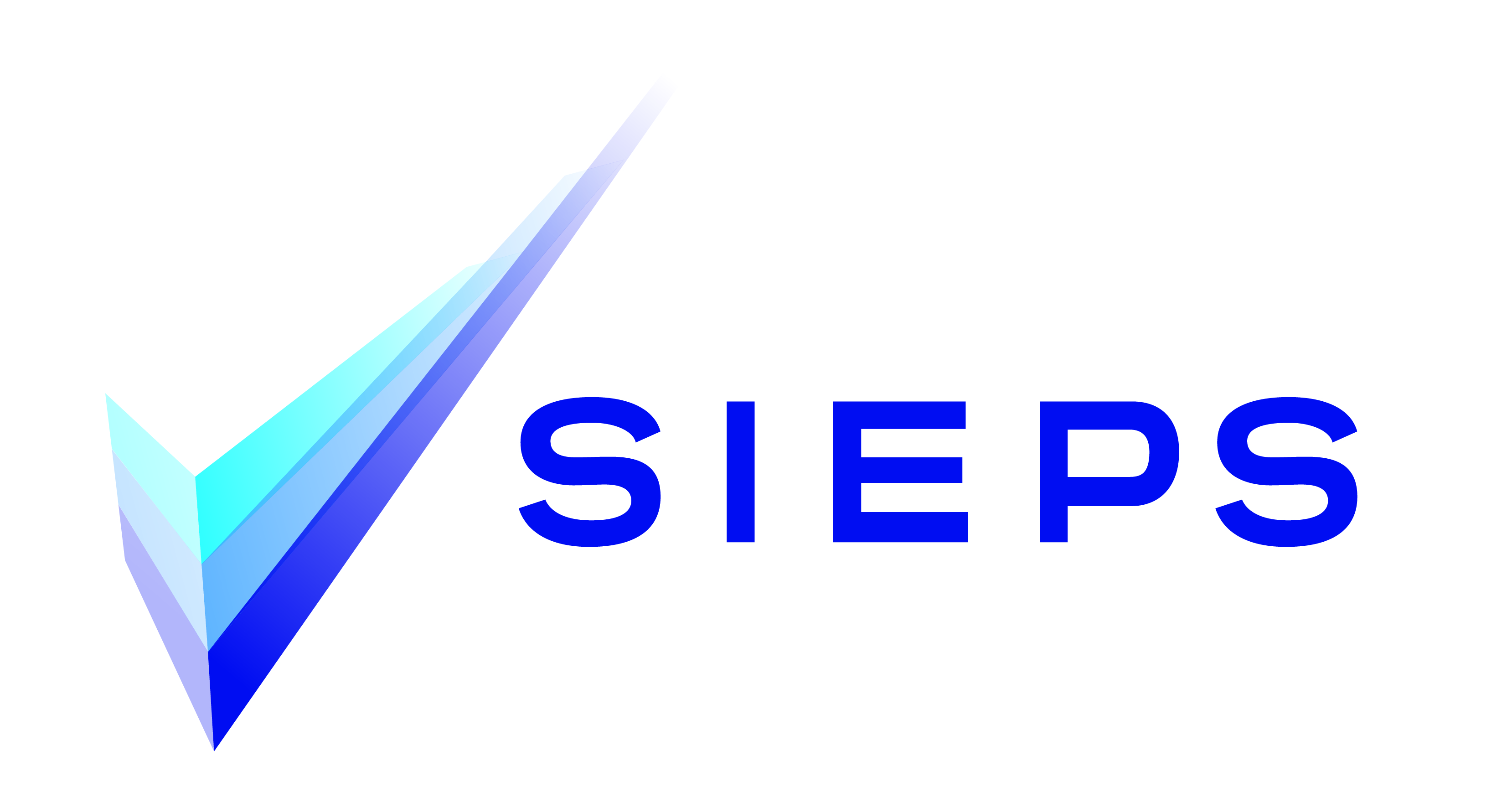 3. Dispositions dépassant largement les considérations de sécurité nationale et de défense et relevant plutôt de la logique de défense d’intérêts commerciaux
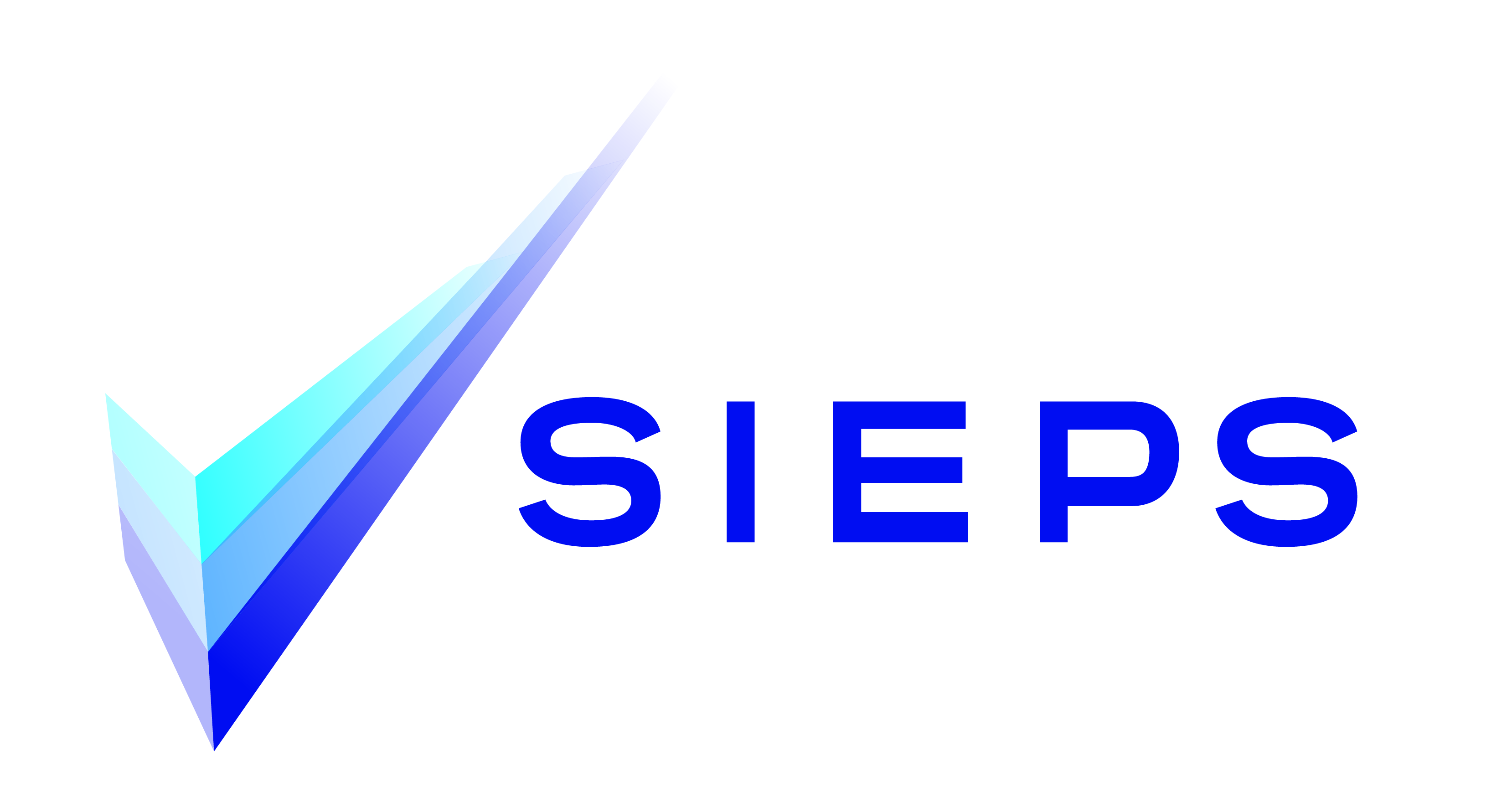 a. Critères définissant les listes de    contrôle et l’octroi de licences    d’exportations
Prise en compte dans l’établissement des listes de contrôle des critères suivants : 
développement technologique, 
offre et demande internationales
compétitivité économique et commerciale  
situation de marché et d’autres circonstances  pas précisées.
Possibilité de désigner un produit ou une technologie non listé, comme un "élément temporairement contrôlé" pour un maximum de deux ans (Catch All?)
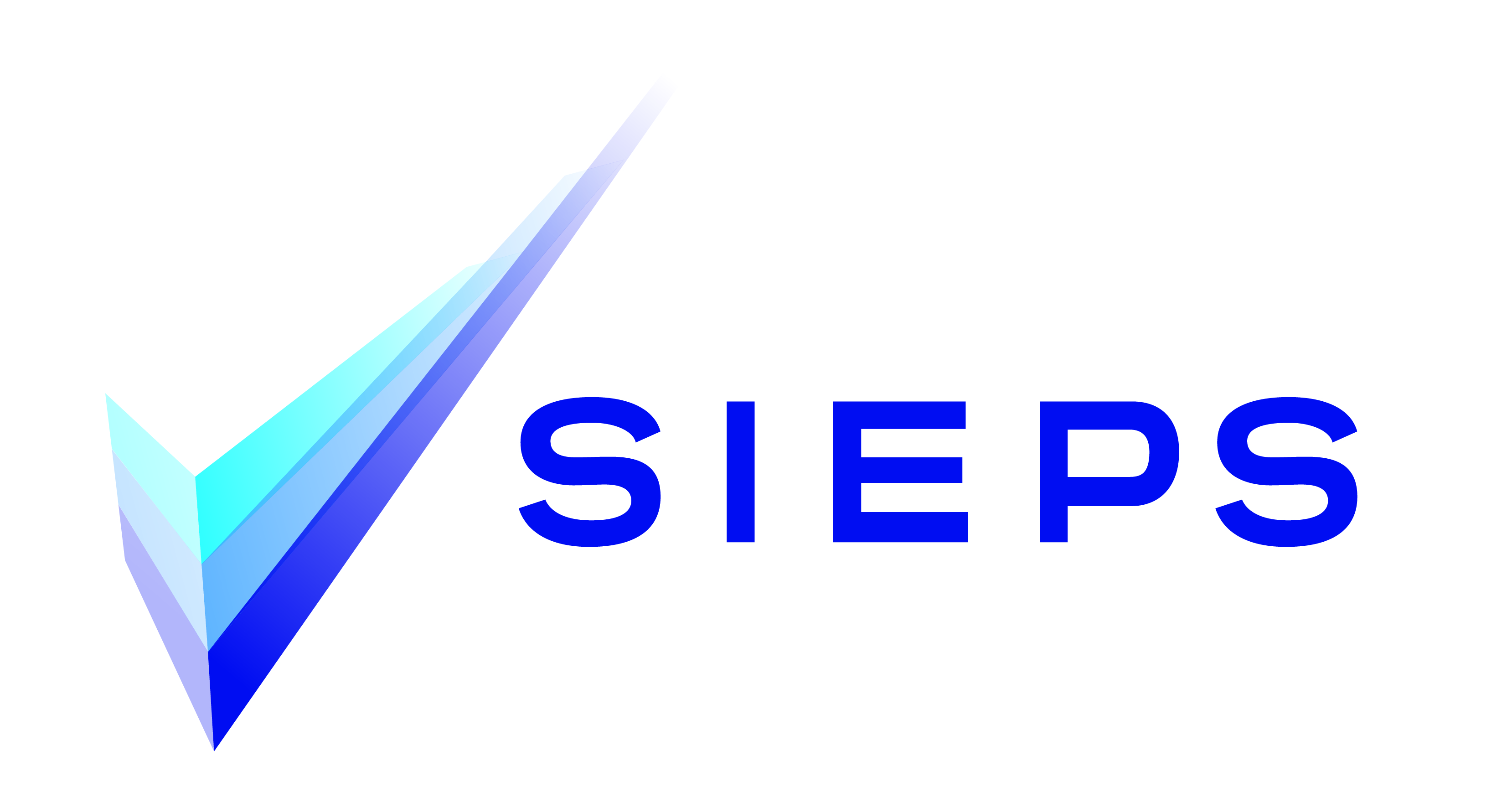 b. Principe de rétorsion
En cas de mesures « discriminatoires » prises à l’égard de la Chine en matière de contrôle d’exportations, les autorités se réservent le droit de « prendre des mesures correspondantes » contre le pays ou la région concernés. 
Une telle disposition, déjà prévue en matière d’enquêtes antidumping et antisubventions, relève plus de la défense commerciale que de la sauvegarde de la sécurité nationale.
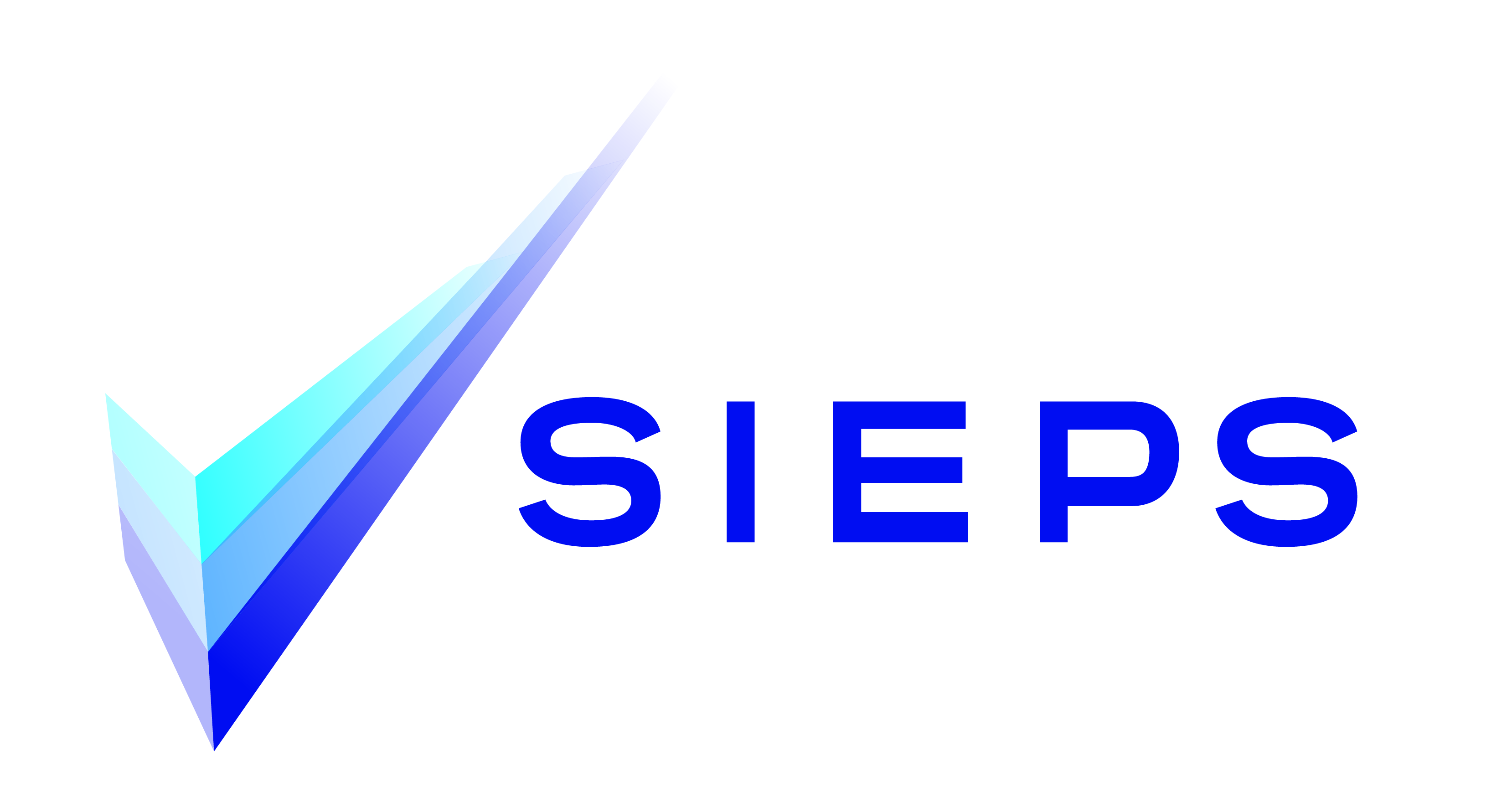 c. Critères pour l’octroie des licences
1. Sécurité nationale et intérêts du développement
2. Obligations internationales et engagements
     extérieurs
3. Degré de sensibilité de l'objet
4. Disponibilité sur le marché
5. Utilisateur final et utilisation finale
6. Système de Conformité interne de l'exportateur
    (ICP)
7. Autres circonstances prescrites par les lois et
    règlements
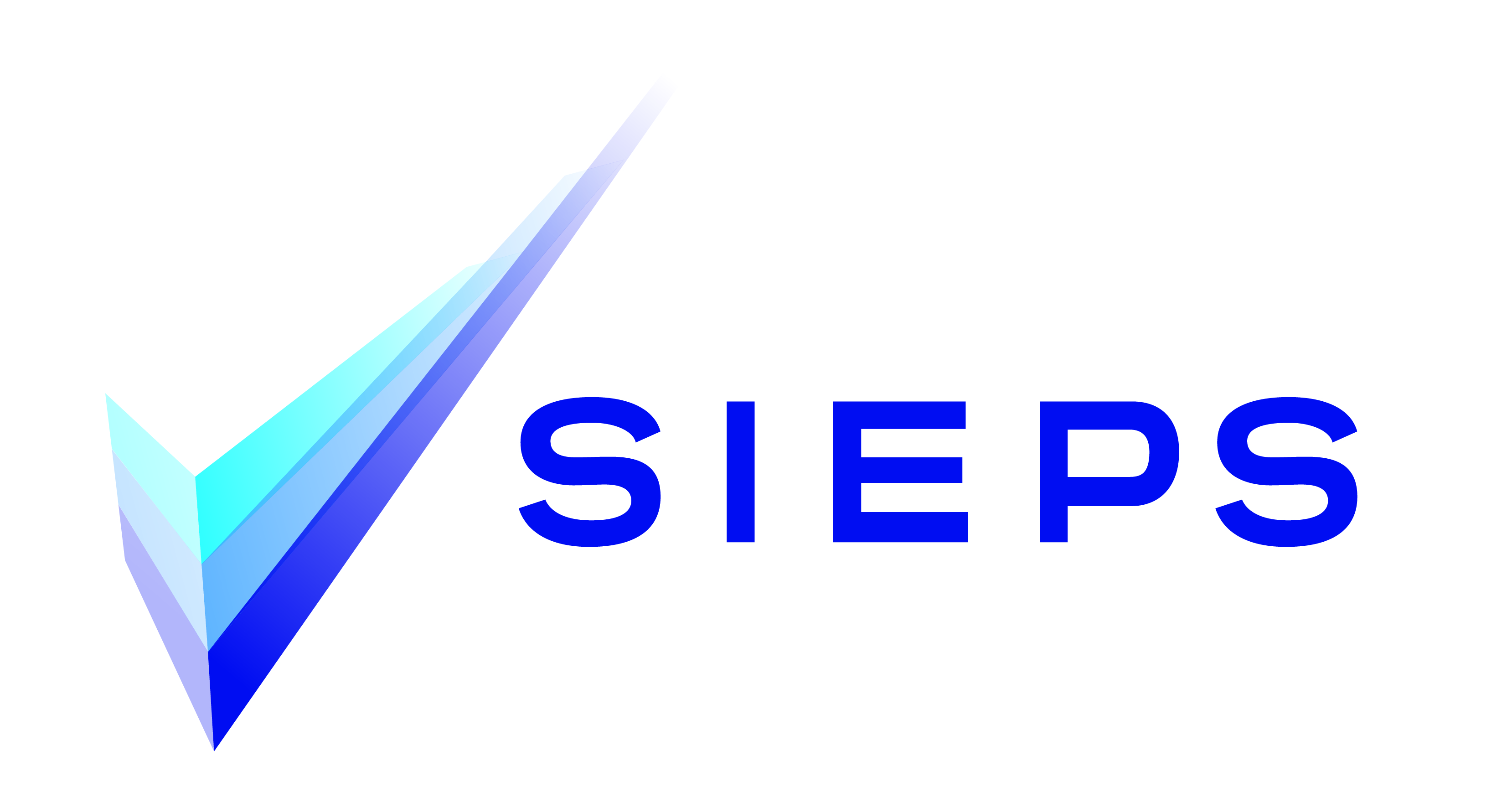 d. Pénalités pour non-conformité à la Loi
Pénalités potentielles pour l'exportateur: amende pour l’entreprise qui équivaut à cinq à dix fois la valeur du gain illégal. En plus la personne responsable peut être condamnée à une amende entre 15 000 à 45 000 USD
Pénalités potentielles pour les parties qui facilitent la conduite illégale: les tierces parties fournissant les services de fret, les déclarations en douane, les plateformes de négociation électronique et financières, les services aux exportateurs qui transgressent le projet de loi, seront condamnés aussi aux mêmes peines ci-dessus.
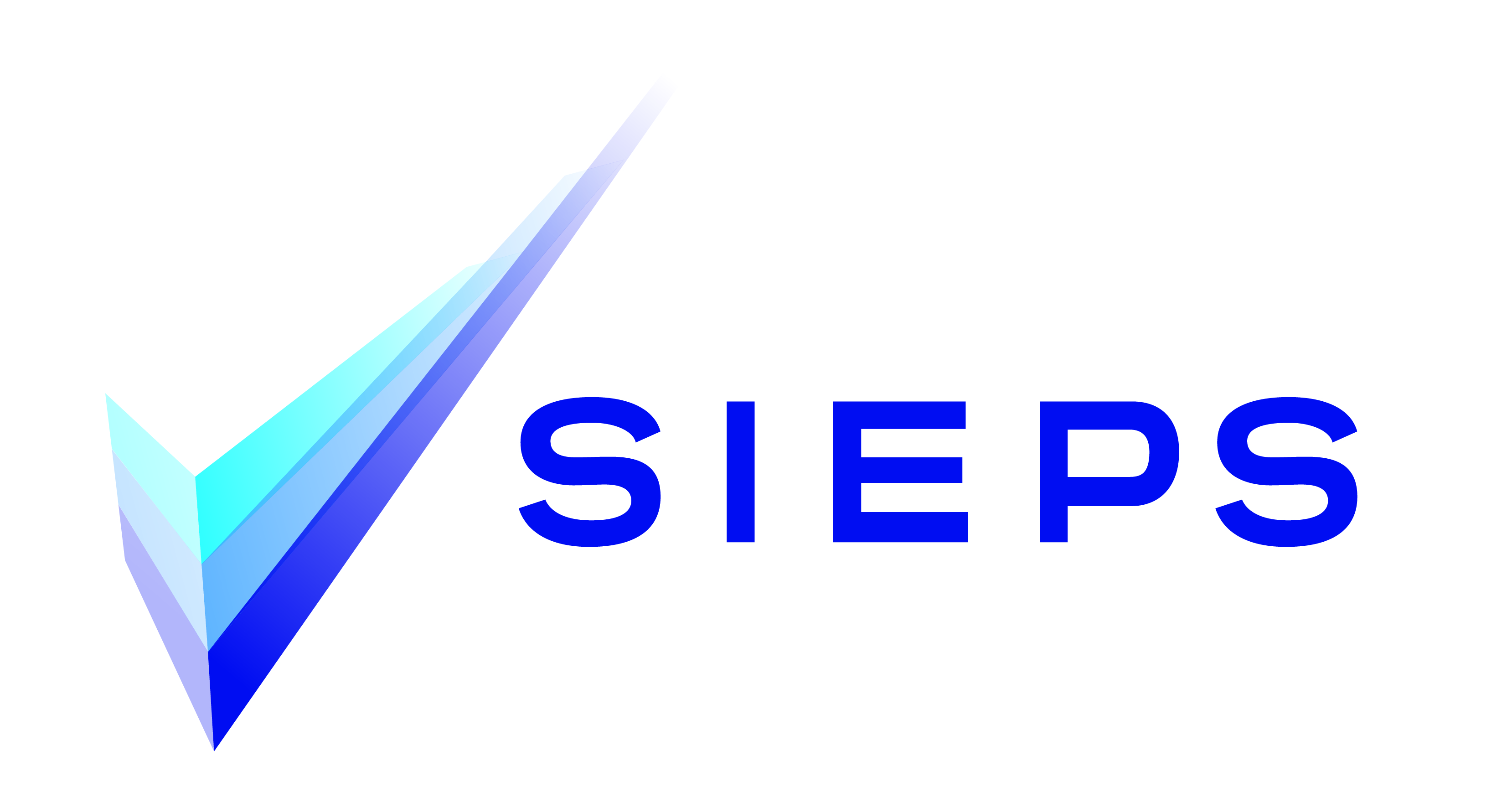